13 July 2020
Composite Functions
LO: To find the algebraic expression for composite functions.
Composite functions
What Are They?
Composite functions are functions that are formed from two functions f(x) and g(x) in which the output or result of one of the functions is used as the input to the other function.  Notationally we express composite functions as
(f o g)(x)
f ( g(x))
or
Which is read as ‘f composed with  g of x’.
Which is read as ‘f of g of x’.
In this case the result or output from g becomes the input to f.
Composite functions
Example 1
g (x) = x2 + 3
x2 + 3
f (x) = 2x -1
Given
(f o g)(x)
Find the composite function
=
f (g(x))
(f o g)(x)
g(x) goes in here
x2 + 3
(x2 + 3)
f (          )
=
Replace g(x) with x2+3
Replace the variable x in the function  f with x2+3
-1
f (
x
) = 2
x
2x2 + 6 -1
=
Expand
2x2 + 5
=
(f o g)(x)
Simplifying
Composite functions
Example 2
You may need to evaluate a composite function for a particular value of x
g (x) = x2 – 4
f (x) = 5 – 2x
(f ᴑ g)(– 3)
Find the composite function
METHOD 1
=
5 – 2(x2 - 4)
(f o g)(x)
Wok out the composite function
13 – 2x2
=
13 – 2(– 3)2
(f o g)(-3)
=
Substitute – 3 for x
13 – 2(9)
=
13 – 18
=
– 5
=
Composite functions
Example 2
You may need to evaluate a composite function for a particular value of x
g (x) = x2 – 4
f (x) = 5 – 2x
(f o g)(– 3)
Find the composite function
METHOD 2
=
(-3)2 - 4)
( g)(- 3)
Substitute – 3 into g(x)
9 – 4
=
5
=
5 – 2(5)
(f )(5)
=
Substitute the value into f(x)
5 – 10
=
Both methods give the same result
=
– 5
Composite functions
Example 3
You may need to evaluate a composite function for a particular value of x
f (x) = x2 – 2
g (x) = x + 3
(f o g)(x)
Find the composite function
Solution
Composition of the function f(x) with the function g(x)
f (g(x))
(f o g)(x)
=
f (x + 3)
=
Substitute into f(x)
= (x + 3)2 – 2
Substitute x + 3  into f(x)
= (x2 + 6x + 9) – 2
Expanding
=
(f o g)(x)
x2 + 6x + 7
Simplifying
Thank you for using resources from
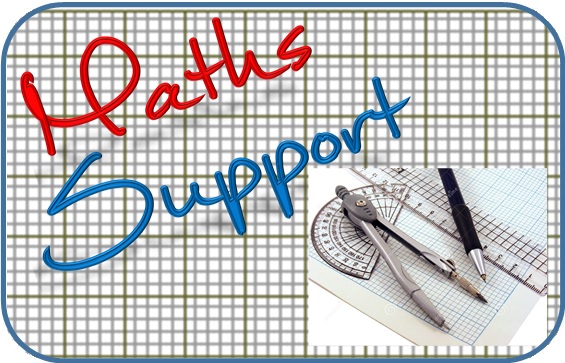 For more resources visit our website
https://www.mathssupport.org
If you have a special request, drop us an email
info@mathssupport.org